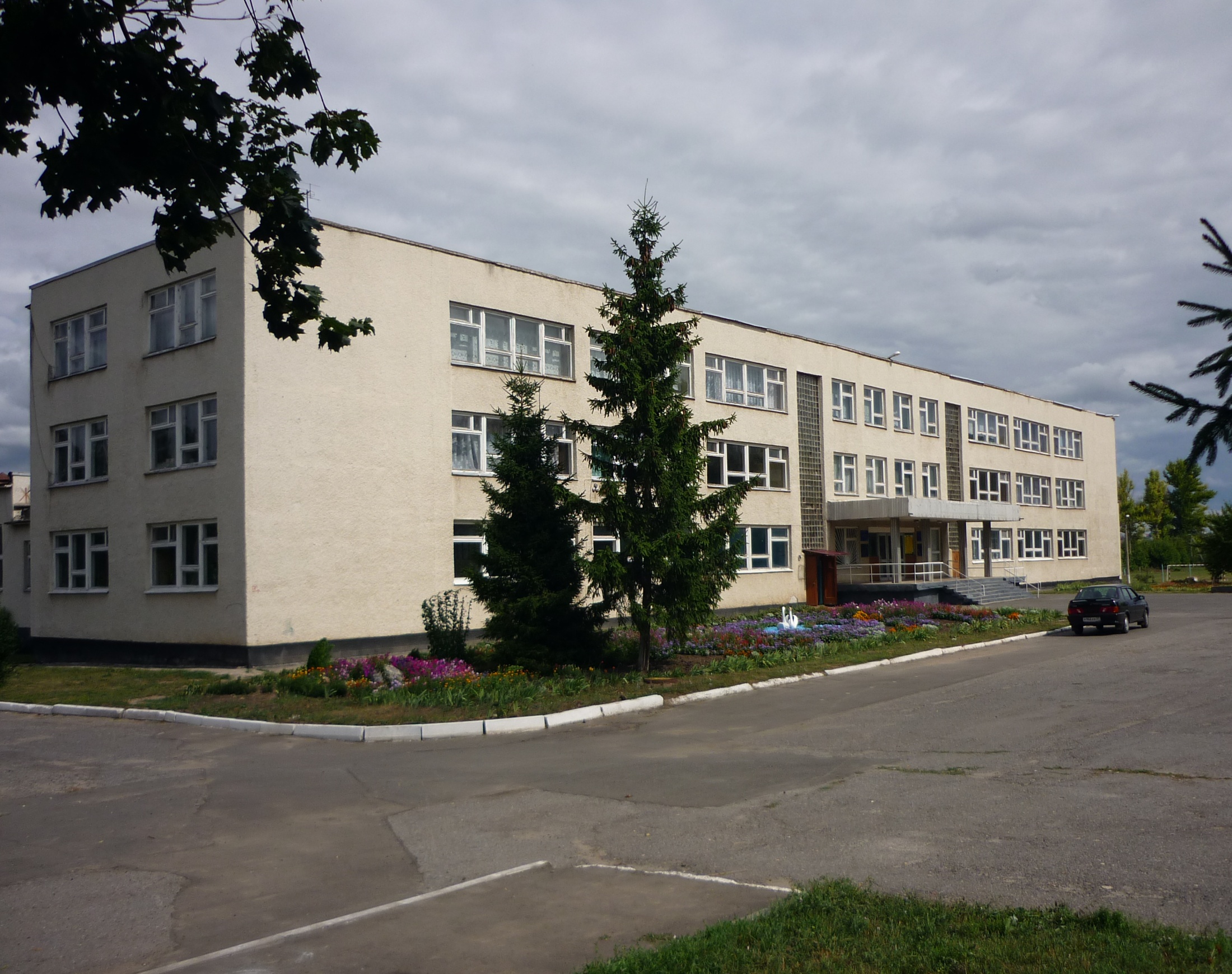 МОУ «Краснооктябрьская СОШ им. А.Ф.Пономарева
Развитие познавательной активности на уроках  через игровые формы творческой деятельности
Учитель начальных классов Восковская  Марина Васильевна
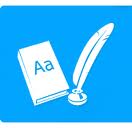 «Игра – это жизненная лаборатория детства, дающая тот аромат, ту атмосферу молодой жизни, без которой эта пора ее была бы бесполезна для человечества. В игре, этой специальной обработке жизненного материала, есть самое здоровое ядро разумной школы детства» С.Т. Шацкий
В.А.Сухомлинский писал:
«Присмотримся внимательно, какое место игра занимает в жизни ребенка. Для него игра – это самое серьезное дело. В игре раскрывается перед детьми мир, развиваются творческие способности личности. Без игры и не может быть полноценного умственного развития. Игра – это огромное светлое окно, через которое в духовный мир ребенка вливается живительный поток представлений, понятий об окружающем мире. Игра – это искра, зажигающая огонек пытливости и любознательности».
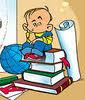 Классификация игр.
I группа – предметные игры, 
    как манипуляции с игрушками и предметами. Через игрушки – предметы – дети познают форму, цвет, объем, материал, мир животных, мир людей и т.п.

II группа – игры творческие, сюжетно-ролевые,
    в которых сюжет – форма интеллектуальной деятельности.
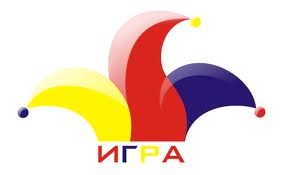 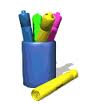 III группа игр, которая используется как средство развития познавательной активности детей – это игры с готовыми правилами, обычно и называемые дидактическими.
 			Как правило, они требуют от школьника умения расшифровывать, распутывать, разгадывать, а главное – знать предмет. Чем искуснее составляется дидактическая игра, тем наиболее умело скрыта дидактическая цель. Оперировать вложенными в игру знаниями школьник учится непреднамеренно, непроизвольно, играя.
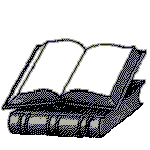 IV  группа игр – строительные, трудовые, технические, конструкторские. 
    Эти игры отражают профессиональную деятельность взрослых. В этих играх учащиеся осваивают процесс созидания, они учатся планировать свою работу, подбирать необходимый материал, критически оценивать результаты своей и чужой деятельности, проявлять смекалку в решении творческих задач. Трудовая активность вызывает активность познавательную.
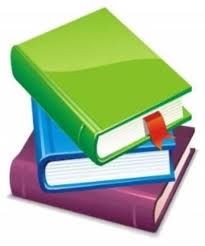 V группа игр, интеллектуальных игр 
     – игры-упражнения, игры-тренинги, воздействующие на психическую сферу. Основанные на соревновании, они путем сравнения показывают играющим школьникам уровень их подготовленности, тренированности, подсказывают пути самосовершенствования, а значит, побуждают их познавательную активность.
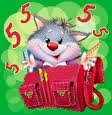 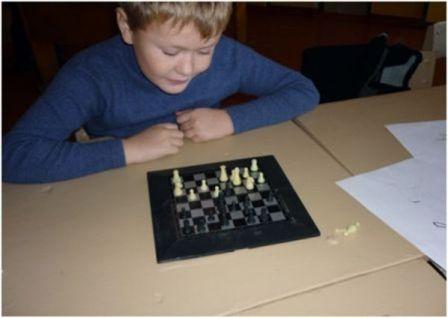 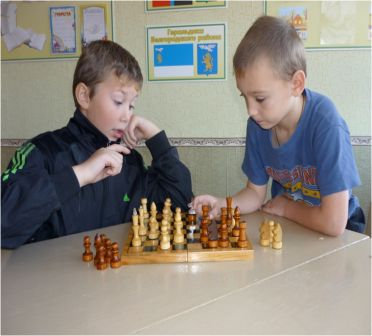 «Игровые коллизии вызывают у школьника стремление анализировать, сопоставлять, исследовать скрытые причины явлений. Это – творчество! Это то, что и составляет явление познавательной активности. Собственно игра вызывает важнейшее свойство учения – потребность учиться, знать».
С.А.Шмалов «Игры учащихся – феномен культуры». М.Новая школа,1994г., стр. 117.
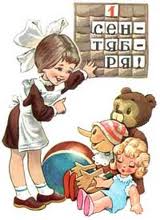 Цель применения технологии игровых форм обучения
развитие устойчивого познавательного интереса у учащихся через разнообразные игровые формы обучения.
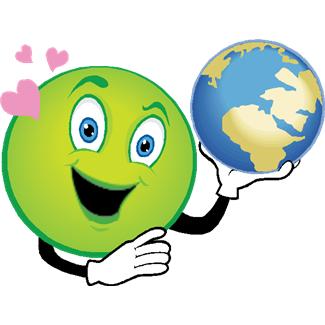 Образовательные задачи
Способствовать прочному усвоению учащимися учебного материала.

Способствовать расширению кругозора учащихся через использование дополнительных исторических источников.
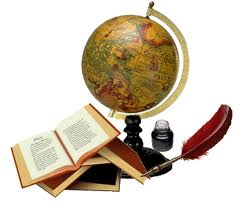 Развивающие задачи:
Развивать у учащихся творческое мышление.
	
Способствовать практическому применению умений и навыков, полученных на уроке.
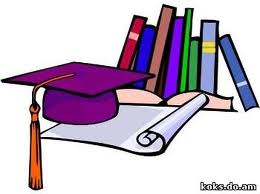 Воспитательные задачи:
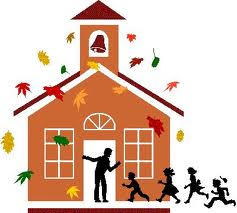 Воспитывать нравственные взгляды и убеждения.

Вырабатывать историческое самосознание – осознанную сопричастность к прошлым событиям.

Способствовать воспитанию саморазвивающейся и самореализующейся личности.
Фрагменты  игр
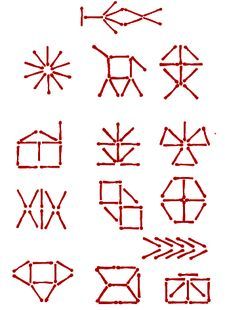 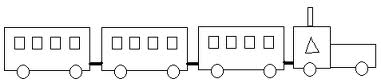 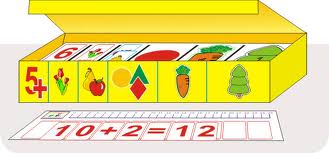 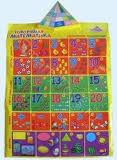 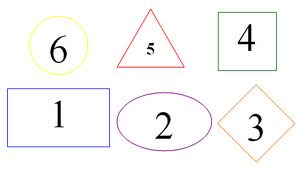 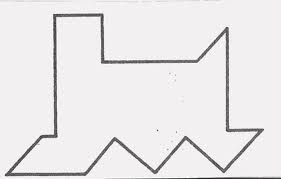 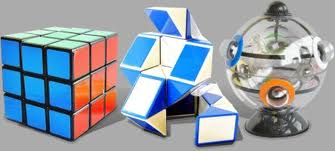 Шифровальщики
А                  Б           В          Г                Д            Е                 Ё              Ж       З  
 6 (60)         10              12        24              25         5  (72)         20             14       27 

 И                 Й               К         Л                М               Н              О        П 
 4 (63)          32              15          16               18             28          2 64)       30
 
         Р                  С                 Т           У          Ф             Х                Ц              Ч 
        35                36              40         8 (70)     21            42              45            48
 
        ш              Щ           Ъ            Ы                Ь           Э             Ю                    Я   
       49            50            54             56               1           9           3   (90)           7(81)
5х10; 3х5; 2х1; 4х4; 3х2
___________________________
3х9; 7х4; 18:3; 14х2; 24:6; 63:9
___________________________
6х3; 8х8; 9х9 +
4х9; 8х9; 2х9; 7:7; 42:6 +
5х5; 7х5; 24:3; 2х7; 7х4; 48: 8; 7х1
____________________________
50. 15 .2. 16. 6 –школа
---------------------------
27. 28. 6. 28. 4. 7-знания
--------------------------
18. 64. 81 +
36. 72. 18. 49. 7 +
25. 35. 8. 14. 28. 6. 7=

Моя семья дружная.
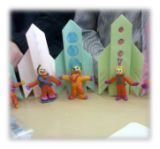 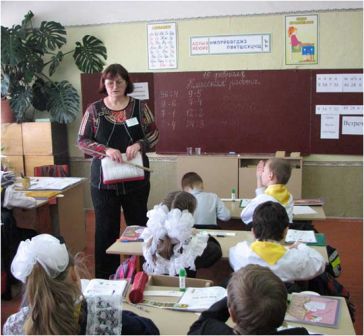 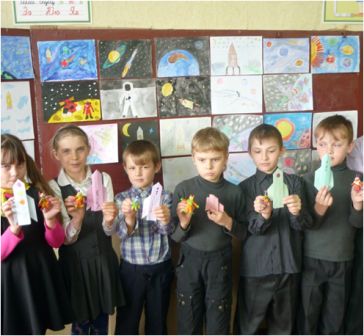 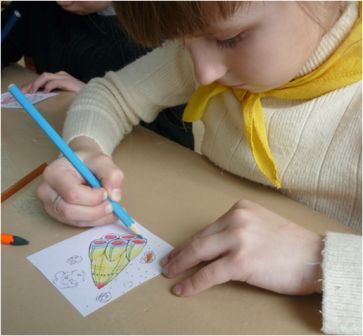 Хоть выйди ты не в белый свет,
А в поле за околицей,-
Пока идёшь за кем-то вслед,
Дорога не запомнится.
Зато куда б ты ни попал
И по какой распутице,
Дорога та, что сам искал,
Вовек не позабудется.
                                                    Н. Рыленков
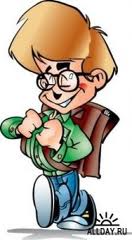